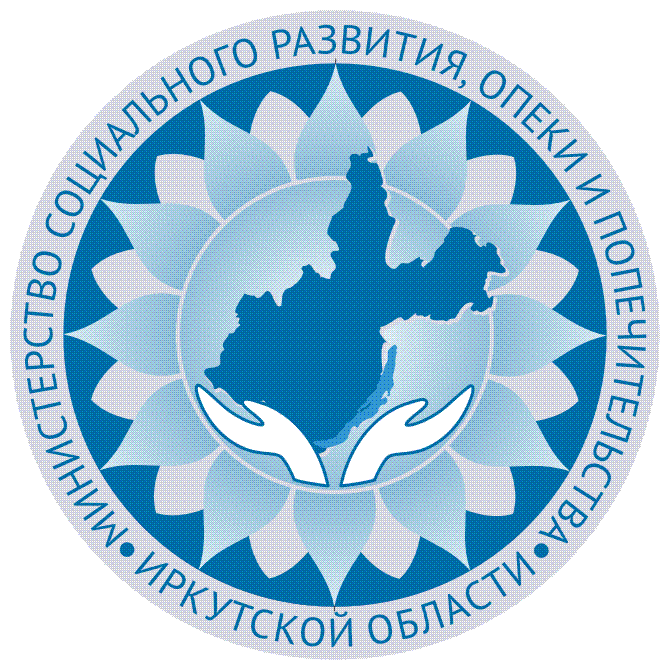 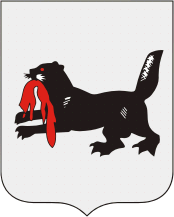 Предоставление мер социальной поддержки по оплате жилого помещения и коммунальных услуг отдельным категориям граждан в Иркутской области
В.А. Родионов– министр социального развития,
опеки и попечительства 
Иркутской области
На территории Иркутской области меры социальной поддержки по оплате жилого помещения и коммунальных услуг предоставляются в соответствии с федеральным и областным законодательством
По данным на 1 января 2017 года
Объем финансирования
Объем финансирования
Численность
Численность
Предоставление мер социальной поддержки по оплате жилого помещения и коммунальных услуг в Иркутской области,  урегулировано следующими Законами Иркутской области
На территории Иркутской области осуществляется предоставление мер социальной поддержки по оплате жилищно-коммунальных услуг  отдельным категориям специалистов, проживающих в сельской местности в Иркутской области:
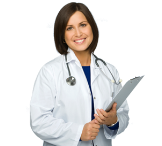 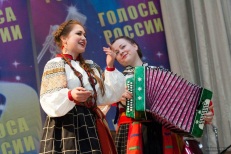 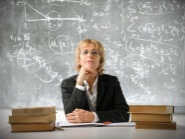 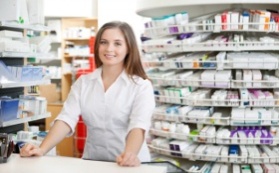 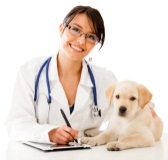 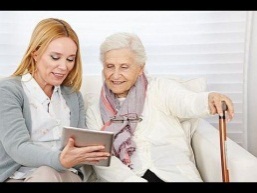 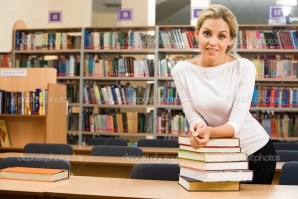 4
Предоставление мер социальной поддержки по оплате жилищно-коммунальных услуг  отдельным категориям специалистов, проживающих в сельской местности в Иркутской области
В Закон № 113-оз с 01.01.2017 внесены изменения, предусматривающие, что возмещение расходов, связанных с предоставлением педагогическим работникам мер социальной поддержки, осуществляется 
по выбору педагогических работников:
1) в размере фактических расходов по оплате жилых помещений, отопления и освещения, но не более размера, рассчитанного исходя из норматива потребления.
2) в твердой денежной сумме в размере:
а) 1 700 рублей в месяц – (в южных районах Иркутской области);
б) 2 500 рублей в месяц – (в районах Крайнего Севера Иркутской области и местностях, приравненных к районам Крайнего Севера). 
В 2016 году меры социальной поддержки предоставлены 19 314 (с членами семьи 49 295 чел.) на общую сумму 487 431,2 тыс. рублей
В 2017 году для предоставления мер социальной поддержки педагогическим работникам Иркутской области предусмотрено 514 229 500 руб.

По состоянию на 01.09.2017 предоставлена 20 268 педагогическим работникам на сумму 405 116 035, 75 руб.:

в твердой денежной сумме – 13 460 человек (67 %)  на сумму  201 688 618,12 руб., 
по фактическим расходам – 6 808 человек на общую (33%) сумму 203 427 417,63 руб.
6
Министерством социального развития, опеки и попечительства Иркутской области рассматривается возможность внесения изменений в Законы № 115-оз, № 116-оз и 50-оз по аналогии с Законом № 113-оз.
Изменения предусматривают возмещение расходов, связанных с предоставлением сельским специалистам мер социальной поддержки по выбору:
В размере фактических расходов на оплату жилого помещения и отдельных видов коммунальных услуг в пределах нормативной площади жилого помещения, и исходя из объема потребляемых коммунальных услуг,             но не более норматива потребления.
В твердой денежной сумме сельским специалистам, проживающим и работающим  в сельской местности                   Иркутской области
7
Спасибо за внимание!
8